3b Speaking & Vocabulary
Work
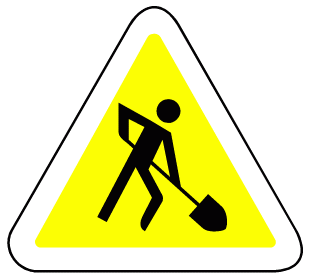 What do they do?
Sam
John
Author
Traffic warden
Vet
Artist
Lion tamer
Operator
Waiter
Air traffic controller
Architect
Graphic designer
Accountant
Cashier
Computer programmer
Pizza delivery boy
Car salesman
Sales assistant
Bank teller
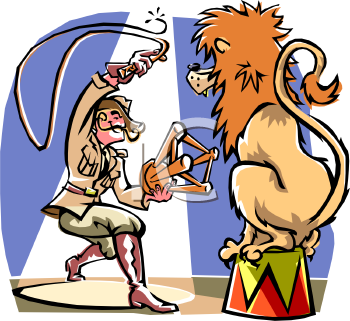 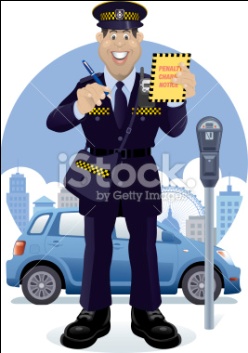 Emily
Ben
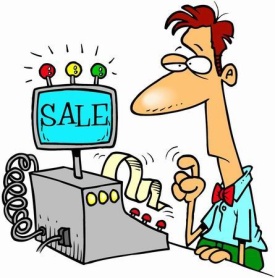 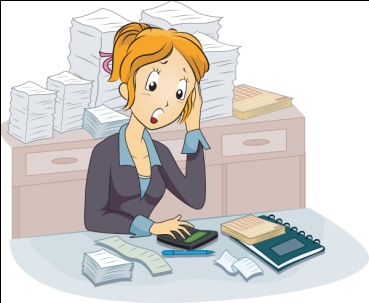 David
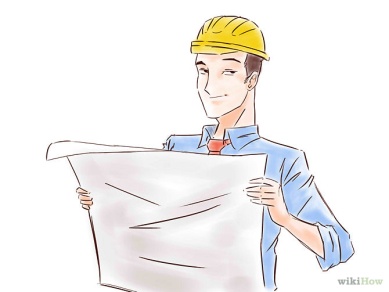 Mark
Kim
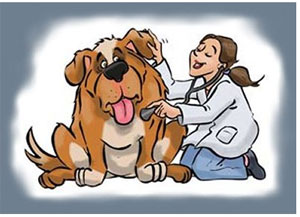 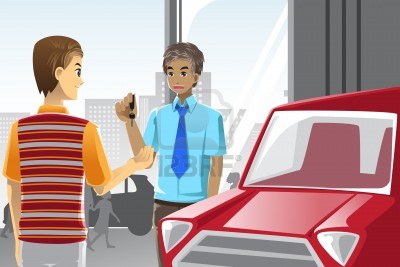 might be ……..
I think  is ……..
What field of science should 
you study to become a (an) …..?
Computer programmer
Accountant
Geologist
Teacher
Vet
You should study ….. to become a (an)….
Work dictionary
Freelancer – someone who works in his own company
Full-time – work all day and all week
Part-time – work half day or half week
Overtime – more work than usual
Shift – a period of work time when some people work during
            the day and some work at night
Salary – amount of money from your job
Deadlines – specific time or date by which you have to do 
                       something
Pay rise – amount of money for your job
p.44 Ex 2a
Lets talk about your parents job.
My mum has a ....... job as a (an) ........ She doesn’t have to wear a ........ at work. She recently got a ....... 
   My dad is a (an) ......... He has a ..... job.
Use these words:
                                                             
                                                             Freelancer
                                        Full-time
                                                                              Part-time
         Overtime
                                              Shift
                                                                Salary
                        Deadlines
 Pay rise
Giving / reacting to news
your friend didn’t get a part-time job.
 your friends mother got a promotion.
 your friends father got a pay rise.
Giving good news
Giving bad news
Guess what! I've .....
 I've got some good news. I .....
 I've just ....
I'm going .... tomorrow.
I've just heard .....
 I'm afraid .....
 I'm sorry to say ....
I've got some bad news.
Reacting
That’s great. Well done!
 Wow! That’s brilliant!
 That’s fantastic.
Oh, no.
 Really? What happened?
 That’s too bad.
 Really?  must be very sad.